ТЕХНОЛОГИЧНИ СТЪПКИ ЗА ПОДГОТОВКА НА  ЗЕЛЕНЧУЦИ ЗА ЗАМРАЗЯВАНЕ
Проф. Д-р Любо Врачар

Технологичен факултет Нови Сад, Сърбия
Подготовка на зеленчуци
-  Под зеленчуци се разбират вегетативни и генеративни органи, предназначени за прехрана на хората в свеж или преработен вид
-  Богатото им съдържание от хранителни и защитни субстанции ги прави неделима част от съвременната система за здравословно хранене.
- Производството и консумацията на зеленчуци в свежо или преработено състояние заема днес значително място в цялото производство на храни. 
- По-точно, производството на зеленчуци представлява един от най-интензивните и печеливши клонове на преработката на земеделски продукти, което се доказва от добива на единица повърхност, заетостта на работна ръка, икономически ефект и други
- Според препоръките на Световната Здравна Организация в структурата на дневния енергиен баланс зеленчуците трябва да участват с 12 %, а според Департамента за Земеделие на САЩ – с 18 % до 20 %.
Според сходството си и ботаническите характеристики, хранителната и физиологична стойност е приета следната класификация на зеленчуците:
- кореноплодни (моркови, цвекло, целина, пащърнак, картофи)
- лукови (кромид, чесън, праз)
- стеблени (аспержи)
- листни (спанак, салата, зеле, цветно зеле, листа от целина и магданоз)
- цветни (карфиол, броколи, артишок)
- семенни и плодови (грах, зелен фасул, домат, патладжан, чушка, тиквички, краставици, диня и пъпеш, сладка царевица)
- сухи бобови (зрял фасул, леща, сух грах)
-  Производството и редовното снабдяване на потребителя със свежи зеленчуци през цялата година е свързано преди всичко със сезонното производство, а така също и със свойството на зеленчуците да се развалят бързо, тъй като те са с високо съдържание на вода и спадат към бързо развалящите се видове.  
- В технологичния процес производството и преработката на зеленчуци неминуемо включва адекватен процес на консервиране на зеленчуците /запазване/
- Зеленчуците, предназначени за индустриална преработка трябва да отговарят на следните условия:
- да са в оптимална фаза на зрелост и да са свежи  
- да не са мръсни, влажни или загнили 
- да не съдържат остатъци от пестициди в количества, които са опасни за здравето на потребителя
- да нямат лош мирис и да не съдържат странни примеси
- да не са наранени или повредени така, че да се повреди крайното им качество

-  От технологична и физиологична гледна точка, много видове зеленчуци днес се консервират качествено при ниски температури, използвайки метода замразяване. 
- Днес се приема, че замразяването е един от най-качествените начини за консервиране на зеленчуци. 
- В зависимост от физиологическите особености, консистенцията и формата на плода, фазата на зрелост, предназначението и т.н зеленчуците могат да се замразяват в три категории:
- индивидуално замразени цели зеленчуци: зърно грах и сладка царевица, цяла чушка, брюкселско зеле, цели гъби и т.н
- рязани зеленчуци, индивидуално замразени: рязан зелен фасул, рязана чушка, рязани кореноплодни зеленчуци, rрязан кромид, праз, рязани гъби и др. 
- надробени замразени зеленчуци  (каша): спанак, чушка, моркови, домати, тиква
-  В технологичния процес за подготовка на зеленчуци за замразяване за всеки вид има специфични особености, както и за определени категории. 
- Включват се различни технологични операции, които отделят чужди тела, отделят се зеленчуци, негодни за преработка,  редуцират се микроорганизмите и се дезактивира ензимната система, развиват се позитивни органолептични свойства и други. 
- Това се постига чрез включване на различни технологични операции като: миене и селектиране, калибриране, белене , рязане, първична термична обработка (бланширане), пасиране и др.
- Значението на замразените зеленчуци за здравословното хранене и икономическият аспект на тяхното производство са причина за интензивен развой на технологичния процес в взаимодействие с науката и практиката.
Грах
-  Spada u grupu najbolje proučenih biljnih vrsta sa preko 5000 stvorenih sorti. 	
- спада към групата на най-познатите видове, известни са повече от 5000 сорта
- отглежда се при умерен континетален климат с динамика на реколтата – при условията на Балканите – 22 – 25 – 30 дни в зависимост от сортовете – ранен, средно късен и късен, динамиката на сеитбата и надморската височина. 
- В нашите региони (днес неминуемо се използва система за напояване) се постига добив от 6 до 10 t/ha грах.
- Младото зърно грах се отличава с висока хранителна стойност и широка употреба за качественото хранене. 
- За запазване на граха посредсвом замразяване са подходящи ситно сърнести сортове с уеднаквени размери и тендерометрия от около 120 T°.
- Като общо правило се приема, че при всички сортове грах и при всички условия на отглеждане с увеличаване степента на зрелост, се увеличава добива, но се намалява технологичната стойност на зърното. 
- В оптимална технологична зрелост, грахът е с най-високо съдържание на захар, приятен сладък вкус и нежна консистенция.
- Определяне степента на зрелост на зърното грах е от приоритетно значение и може да се определи :   
химически метод
Физически метод
Морфоложки метод

Химически метод – определяне на нишестето, захарта и неразтворимите във вода субстанции  (ANS)
Физически метод – определяне на физическата маса и степента на твърдост по тендерометрия
Морфоложки метод – съотношение зърно : шушулка

- Ако се наложи зърното грах може да се съхранява няколки дни да се съхранява при температури от 0-2 C и относителна влажност от 80-90%.

- процесът на подготовка и замразяване на грах е описан в следната технологична блок схема.
-Ключовата операция Бланширане се прави за:
Дезактивация на ензимите
Редуциране на микрофлората
Евакуация на въздуха в междуклетъчното пространство
Равномерно омекване на звърното
Получава “по-чист цвят” – (грах,зелен фасул, броколи, карфиол, аспержи)
Премахва вредните субстанции, които дват неприятен вкус и мирис на сурово
Намалява обема на зеленчуците
Намалява загубата на Витамини А,B, C по време на съхранение
Най-честия режим на бланширане е при температура от 85-90 C и време от 5 минути, като с епроверява с така наречения тест “пероксидаза”, който трябва да  е негативен. 
Замръзналият грах се държи в камери до  - 20 C и успешно се съхранява до 12 месеца.
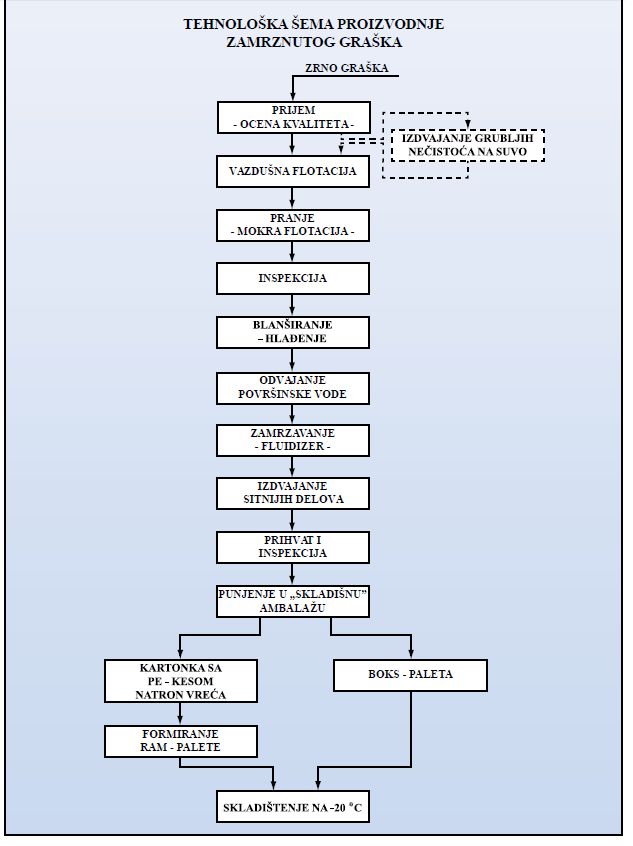 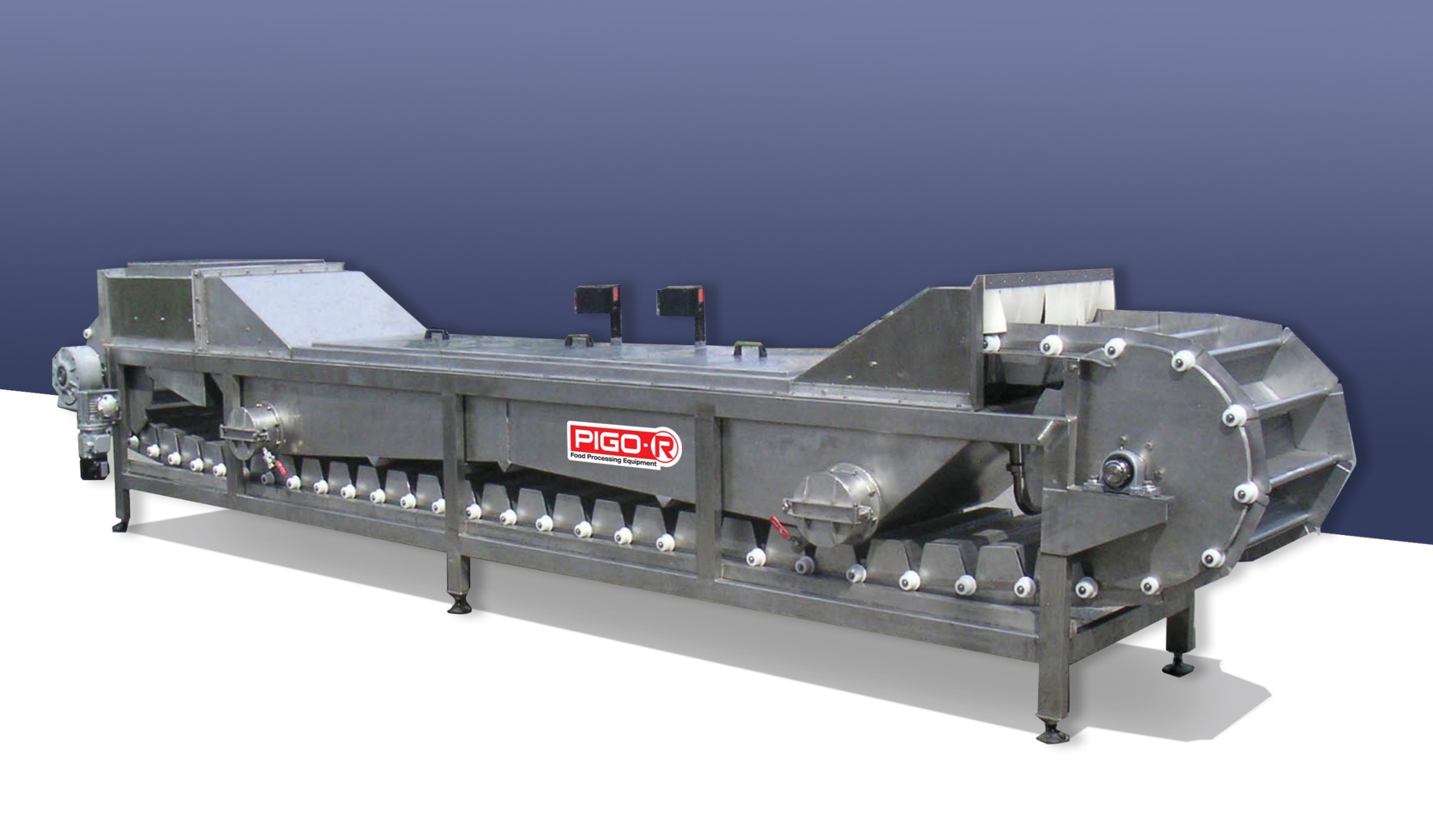 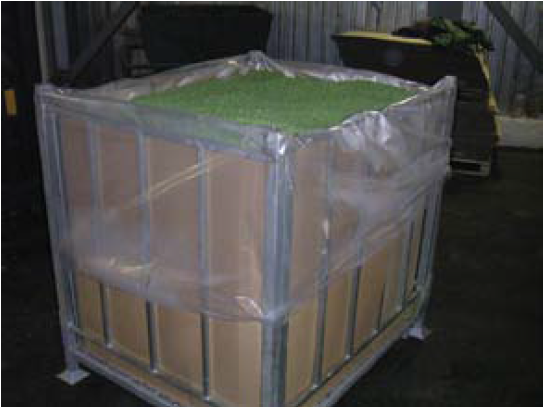 Зелен фасул
- Зеленият фасул е една от най-важните  земеделски култури за консервната индустрия в много страни. 
- В балканските условия се отглежда на първа /пролетна/ и втора реколта. 
- За хранителни цели зе използва жълт и зелен фасул на шушулки – технологично зрял – докато е сочен и мек, без пергаментен слой и без конци.  
- От пролетната сеитба зеленият фасул се преработва през юли, а от втората реколта – през втората половина на септември с добив от 8 до 15 t/ha.
- Прибирането на реколтата започва в оптимална технологична зрелост, която се определя  по следните начини :
Физически метод – с помощта на тендерометрия или текстометрия
Химически метод – определчне на ANS / на неразтворимите в алкохол субстанции/
Морфоложки метод – съотношение на зърно и шушулка.

- Приема се, че шушулката е в оптимална технологична зрелост, когато зърното в шушулката е с големината на зърно пшеница  - не превияава 10 % от масата на шушулката, няма целулозни нишки, шушулката е сочна и хрупкава и леко пука при чупене.
- За преработката на зелен фасул както и на грах се използват днес напълно механизирани технологични линии, които осигуряват бързо, непрекъснато и уеднаквено производство.  
- Подготвената шушулка може да се замрази нарязана напречно (2,5 до 3 cm), надлъжно или цяла, в зависимост от предназначението. 
- Бланширането като важна операция става при температура от   85 oC в продължение от 3 до 5 минути. 
- Замразеният зелен фасул се складира в камери от минус 20 С и може да се съхранява 12 месеца.
Технологичният процес за замразяване на зелен фасул се изпълнява по следната технологична схема:
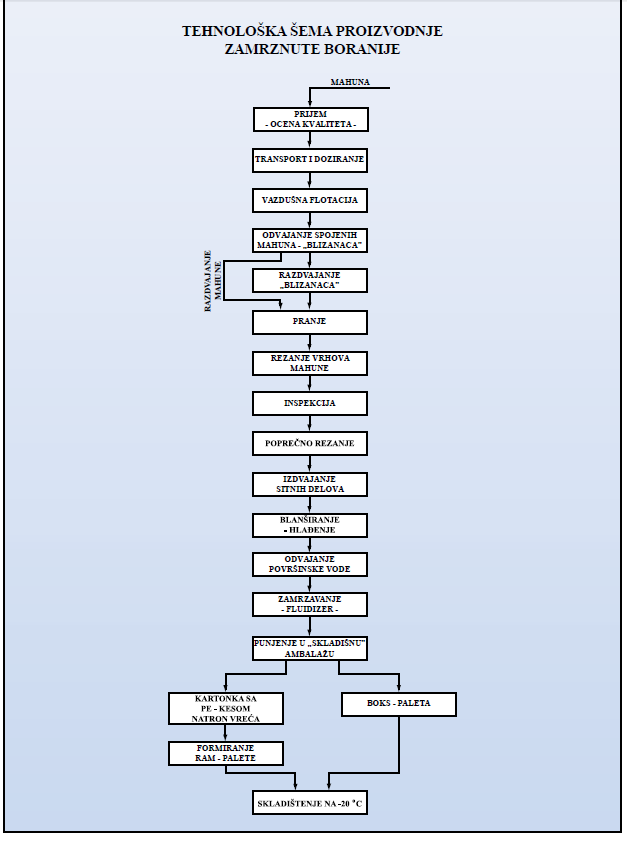 Сладка царевица
- в зависимост от сортовете в нашите балкански условия реколтата от сладка царевица се прибира между 70 и 90 дни, с добив от 8 до 12 t/ha. 
- Сладката царевица се отличава с висока хранителна и биологична стойност, която се постига при преминаването от млечна фаза към зрялост, т.е зърното е добре развито, но все още съдържа млечна течност. 
- Оценката на степента на зрялост се определя субективно – цвета на свилата и притискане с нокът, както и по обективен начин чрез:
Определяне на ANS / неразтворимите в алкохол субстанции/
Специфична маса на зърното
- Времето за отглеждане от прибиране от полето до преработката е в директна зависимост от температурата: 
на 0°C 6-8 дни
на 5°C 3-5 дни
на 10°C 2 дни
- Преработката на сладка царевица днес е напълно механизирана, т.е от прибиране на реколтата до опаковката се работи в линия, със съвременни технологични линии по приложената технологична схема.
- Бланширането е много важна операция и става при температури от 88 до 90°C, в продължение на 3 до минути.  
- Замразената сладка царевица може да се съхранява успешно при температури от минус 20 С в продължение на 12 месеца.
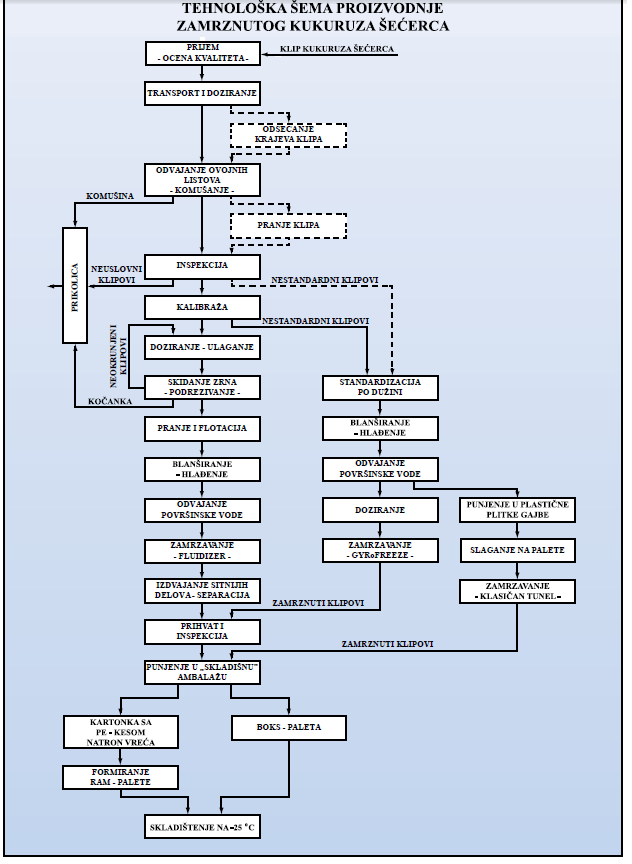 Чушка
- Поради своята висока хранителна и биологична стойност чушката представлява една от най-значителните биологични култури.  
- Дава висок добив на едница площ и ангажира работна ръка. 
- В зависимост от сорта, от агроекологичните условия и от други фактори може да се постигне реколта 15 до 30 t/ha.
- За качественото прехранване на населението чушката е със широко приложение р голяма стойност.  
- Нейният химически състав с извънредни органолептични свойства я прави незаменима част от диетата в ежедневния хранителен режим. 
- Освен индустриалната преработка, широко развит е спектърът на традиционната преработка на чушки в домашни условия.  В природата  има малко зеленчуци с толкова щироко приложение както е чушката. 
- Чушката се прибира ръчно заедно с дръжката, на няколко минавания през полето – 3 до 5 пъти. 
- В зависимост от сорта и предназначението чушката се бере в технологична или физиологична зрелост.
- Технологичната зрелост на чушката се характеризира с напълно формиран плод според характеристиките на сорта. 
- В производството се търси чушка, която е зряла и технологичната зрелост съвпада с физиологичната зрелост. 
- Внимателно набраната чушка, адекватно опакована, може успешно да се съхранява до 15 дни в складове с контролирана температура, а до 40 дни в складове с температури от  - 0,5 do 0,5 oC и относителна влажност от 85 до 95 %. 
- За замразяване се използват сортове с изразен цвят и колкото е възможно по-дебело месо, като най-добите сортове отговарящи на тази характеристика са капия и бабура. 
- В зависимост  от предназначението чушката може да се замразява цяла, рязана, половинка, четвъртинка, на ивица, на плочка или надробена на каша. 
- Качествено замразента пиперка, в която и да е била форма, може да се съхранява до 12 месеца. 
-Технологичните стъпки за замразяване на чушка са описани в приложената бок схема.
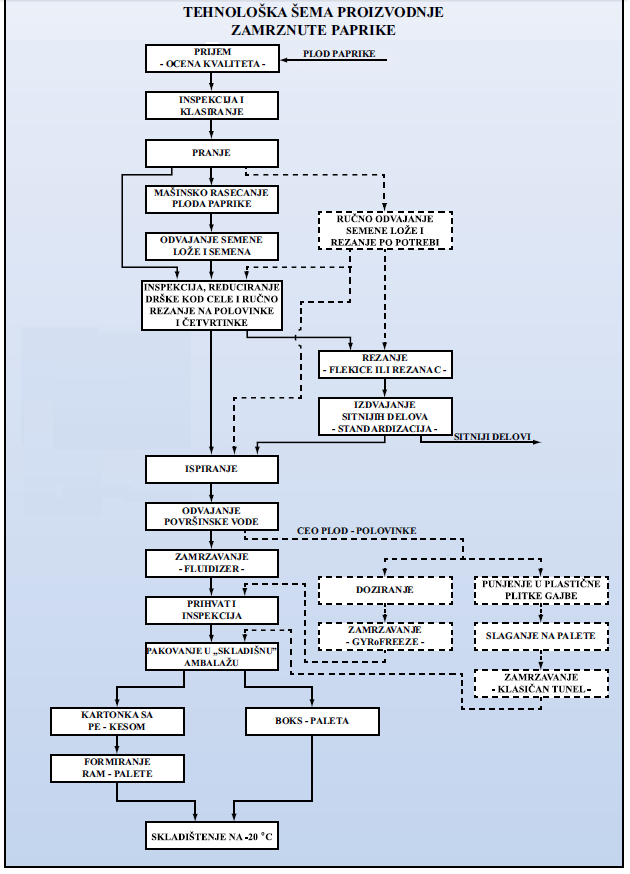 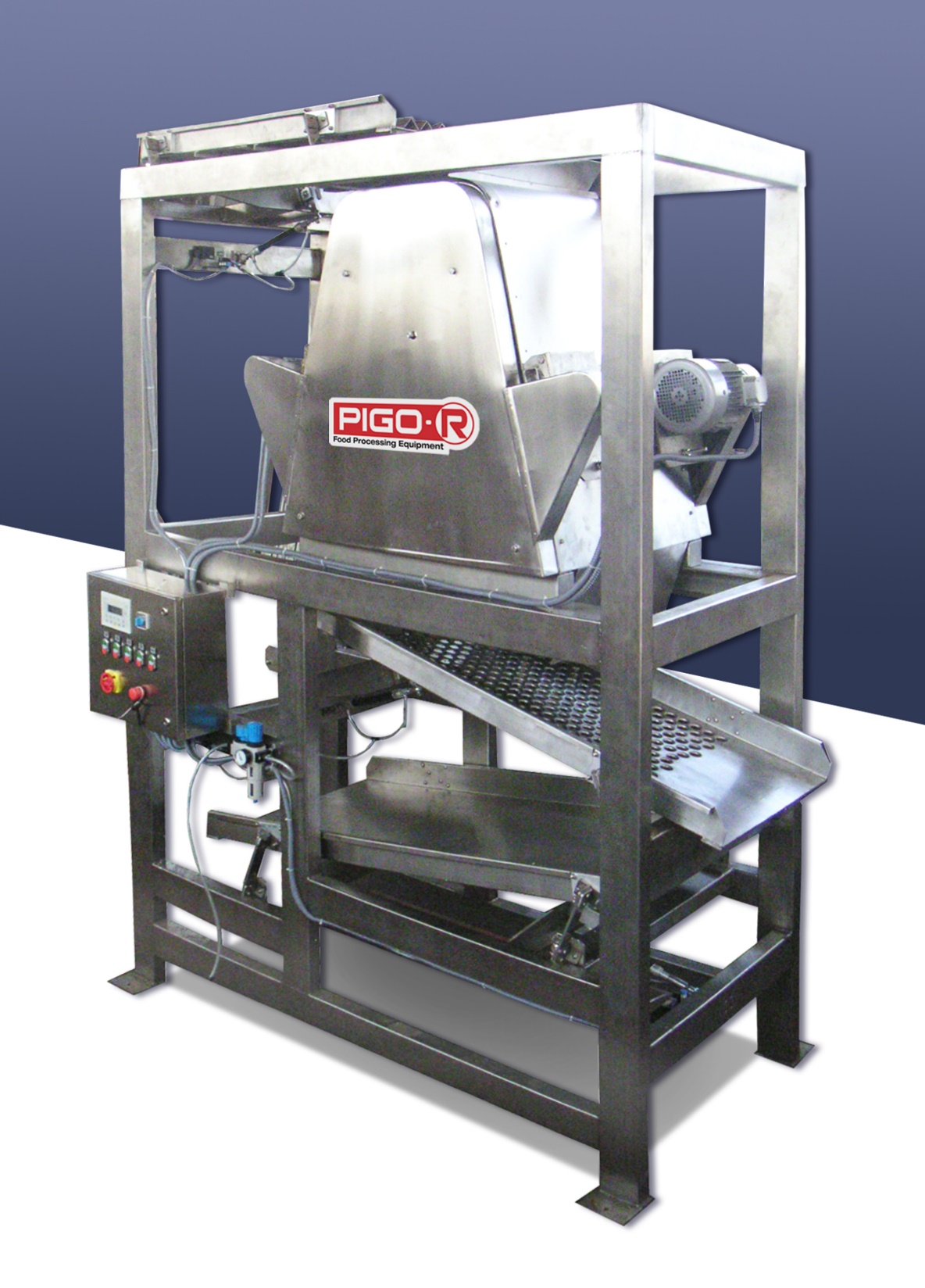 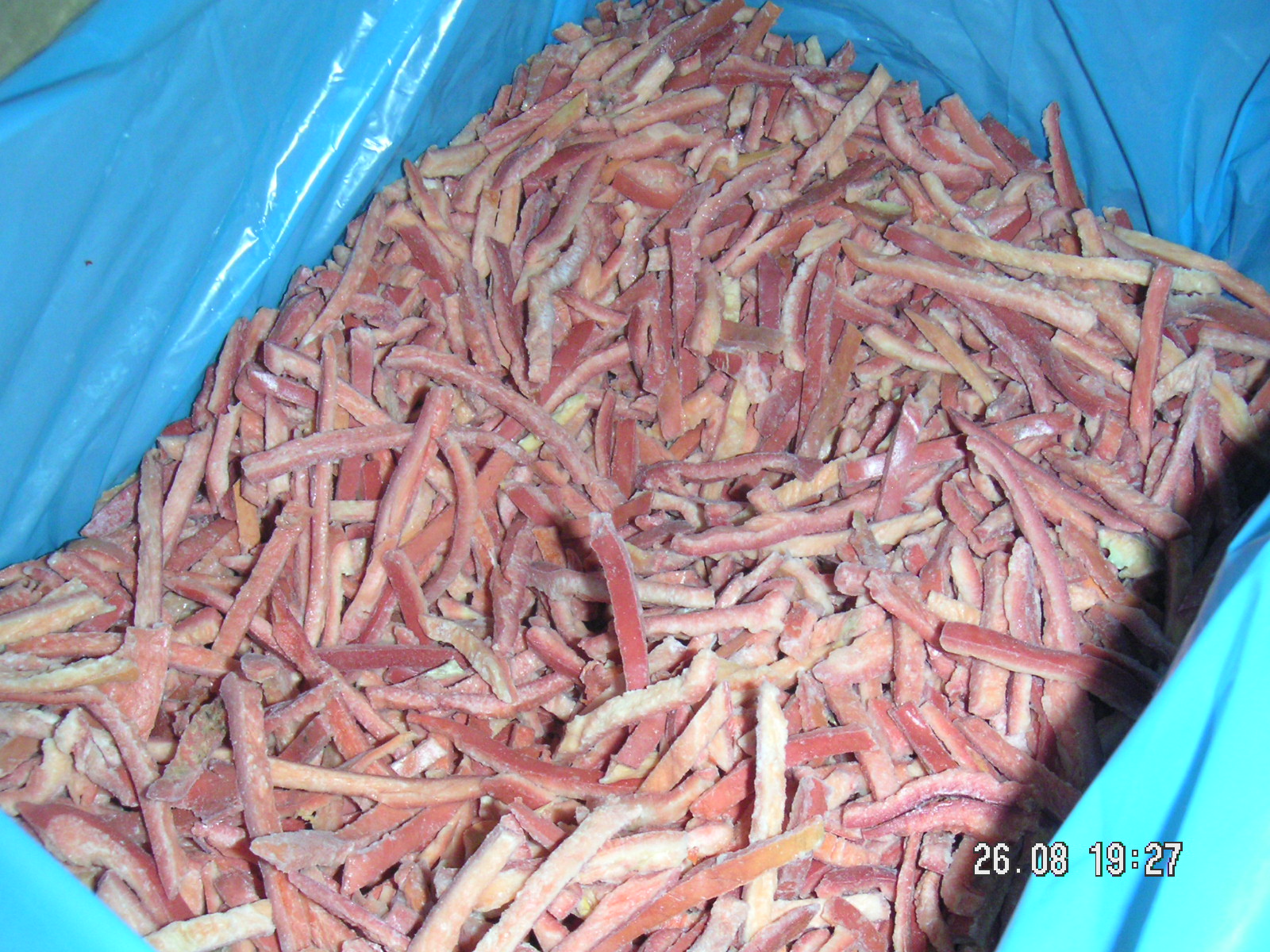 Спанак
- Харесва се заради зелените, сочни листа с широка употреба в домакинството и индустриалната преработка. 
- Спанакът добре понася ниските температури, което е особено важно за динамиката на производството и позволява рано на пазара да се появи свеж спанак, а така също и да се замразява, което позволява удължаване и разширяване на сезона за работа на хладилниците
- Добивът на спанак може да варира между  10 до 25 t/ha. 
- Прибирането на реколтата започва, когато растението има 5 до 6 големи листа. 
- За механизирано прибиране и индустриална преработка се препоръчват сортове с изправени розетки
- Механизираното прибиране започва, когато растението е на 5 см над земята
- Времето от коситбата до преработката трябва да бъде възможно най-кратко – не по-дълго от 7 до 8 часа. 
- Ако се наложи спанакът може да се съхранява до  15 дни в камери при температури от - 0,5 до 0,5 oC, и относителна влажност от 90 до 95%.
- Спанакът е типичен листен зеленчук, който успешно се замразява по следните начини:
Спанак на листа – цели листа, почистени от корена 
Спанак, рязан – нарязани листа на дължини от 20 mm в най-късия сегмент 
Надробен спанак – на парченца ОТ 10 mm и по-малки
Пюре спанак – пасиран спанак с парченца по-малки от 3 mm

- Бланширането на спанака става с непрекъснато действащи, специални бланшори с директно нагряване с пара. 
- Режимът на бланширане е при температури от 90 oC за около 3 до 5 минути. 
- Замразеният спанак се съхранява при температури от - 20 oC в продължение на около 12 месеца.
 Технологичните стъпки за подготовката на спанак се виждат от следната блок схема:
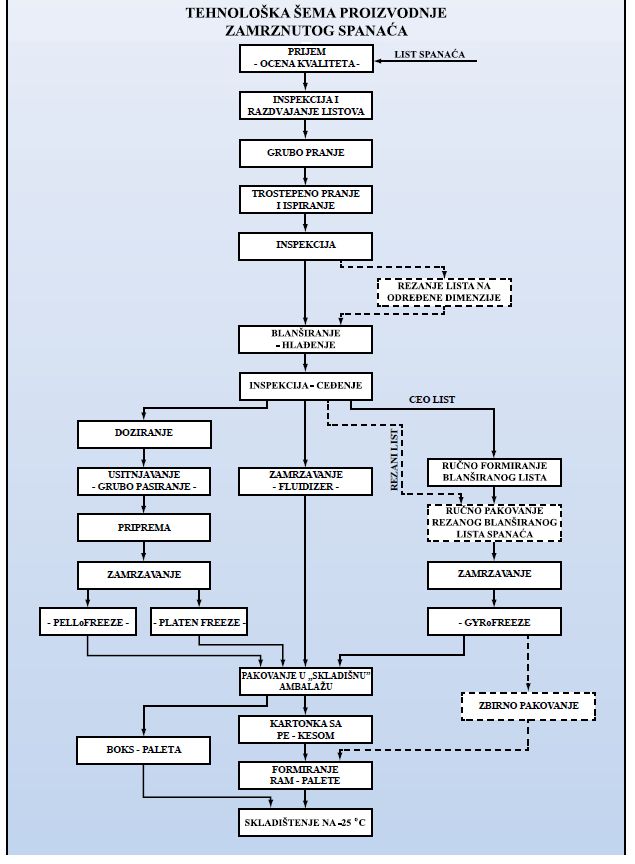 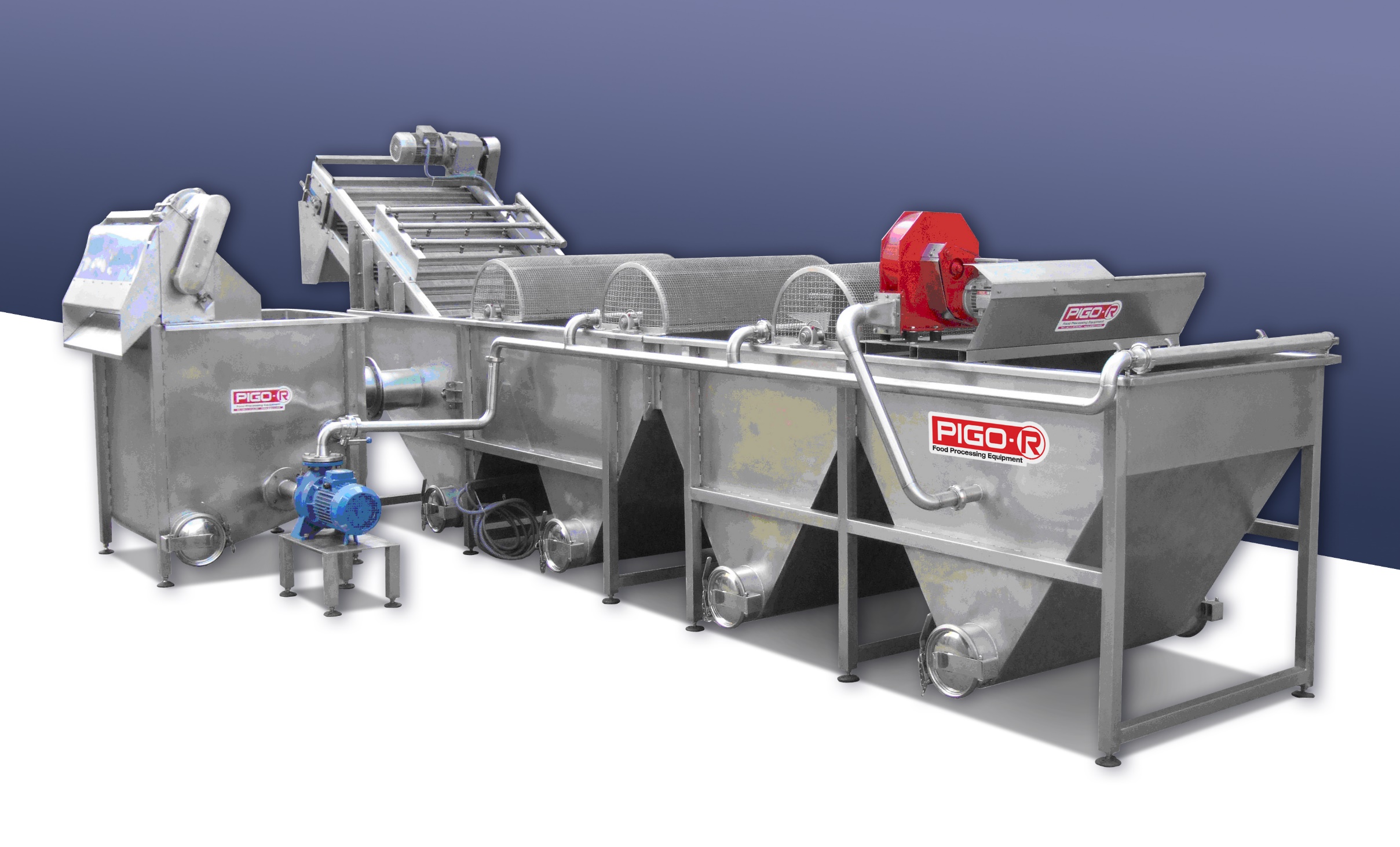 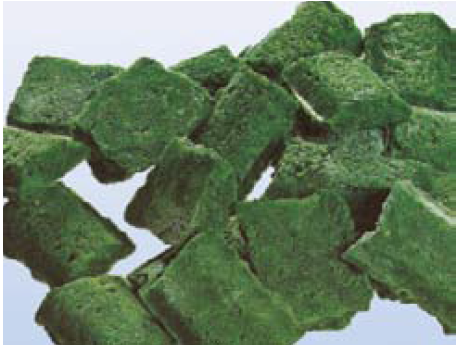 Кореноплодни
- От тази група зеленчуци се замразяват най-вече: моркови, целина, картоф, при необходимост и цвекло.
- Технологичният процес за подготовка и замразяване на кореноплодни зеленчуци е покацан на приложената схема.
- При подготовката на кореноплодите основните операции са белене, рязане и бланширане. 
- Обелването обикновено става термо физически, режат се на кубчета, ивици или сегменти, а  бланширането става в непрекъснато действащи бланшори при температури от 88 С до 90 С за време от 3 до 6 минути.
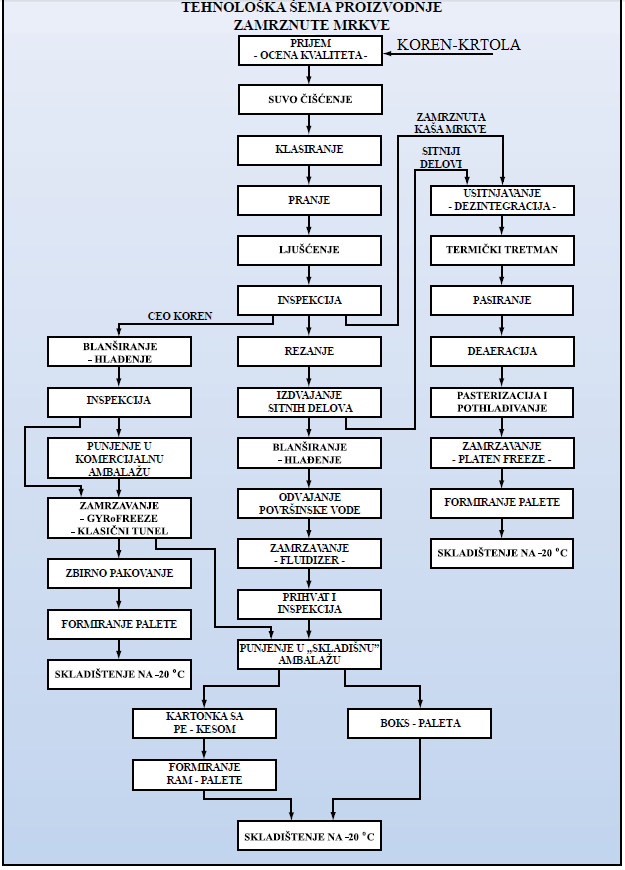 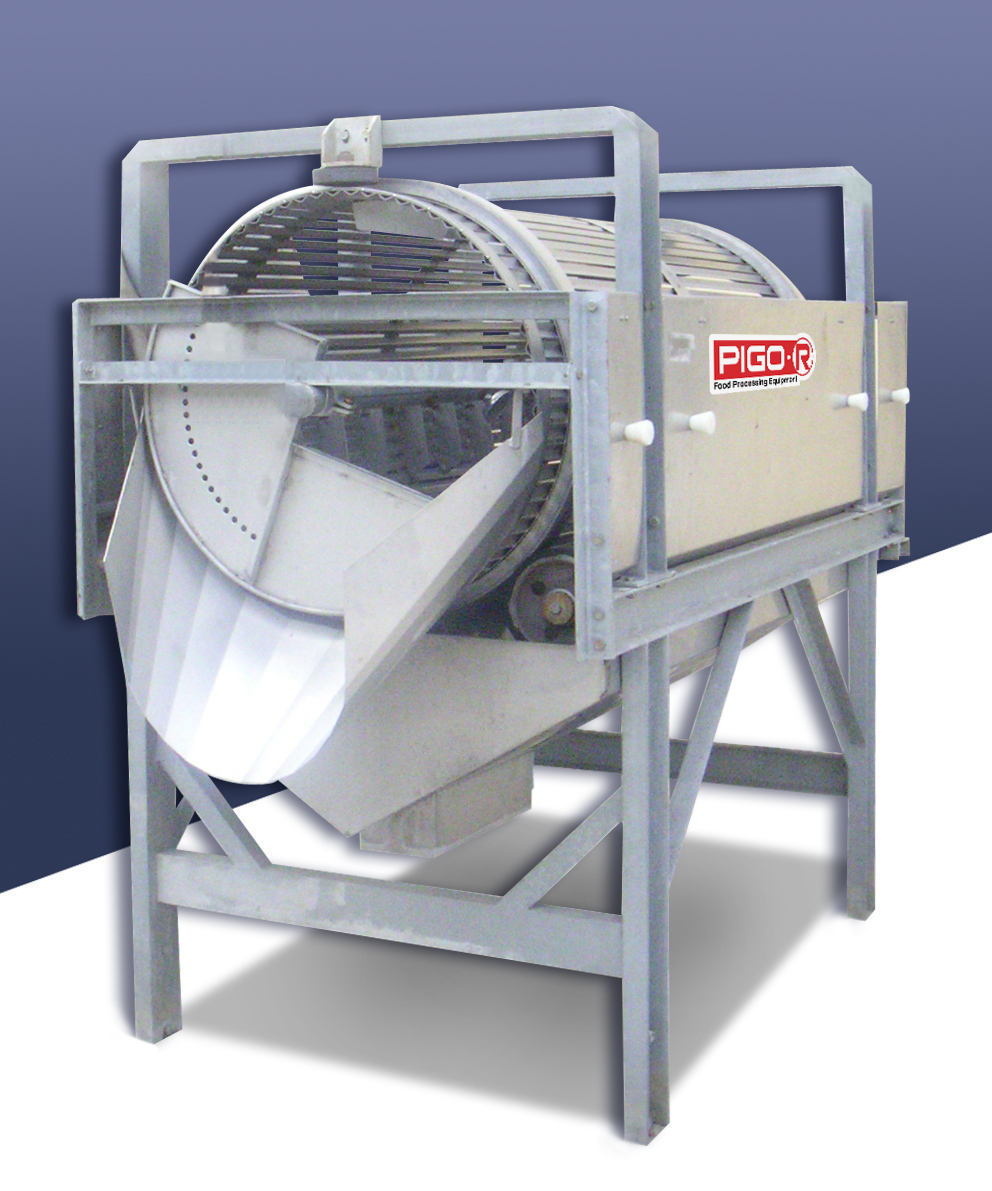 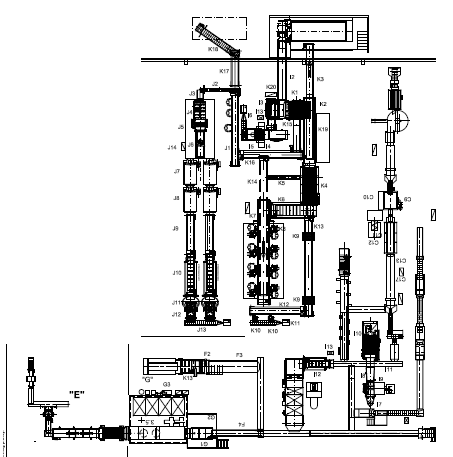